Critiquing the Critique, pt. 3
Which Ones?    Really???
“Dear Bill, I have watched patiently your critique, to the end. Now I must say that you did not understand my points. (Fortunately, a lot of people know me better). In addition, the person who has subtitled in Romanian your speech did not understood you or me,”… LAIU IS CLAIMING - in Romanian language- THAT YOU DO NOT UNDERSTAND HIM, AND HIS ACADEMIC SCHOLARSHIP!!!
Too Wise for Peons???
The Romanian scholar has left me scratching my head! His points were very obvious.  So, why does he say that I didn’t understand his points?  Maybe, he is so intellectual and talks in cryptic language that places him above all the rest of us?  Maybe, he is so smart and we are simply to accept his gibberish as the truth?  ‘Scholar’ Laiu,  I understand you very well.  By God’s grace, you will not bamboozle anyone on my watch!!!
Other Scholars Do Not Accept Investigative Judgement
“But my point is that, while other SDA doctrines are sometimes accepted or even defended by non-SDA thinkers (for example, the Sabbath, the conditional immortality, the health reform etc.), JuST is not admitted, but only criticized outside our faith community. As Raymond Cottrell wrote years ago, ‘The invariable rule appears to be that the more a non-Adventist knows about the Bible, the less disposed he is to look, with favor on the Adventist interpretation of Daniel 8:14 or to become a Seventh-day Adventist. The fact that no competent non-Adventist Bible scholar, whatever his position on the conservative-liberal spectrum, have ever accepted the Adventist interpretation of Daniel 8:14 should be a matter of sober reflection on our part.’  pg. 5 of Laiu’s document
How Many Scholar’s embraced the Messiah? Noah?
Well, lets see.  No non-Adventist Biblical scholars embrace/accept the doctrine of the investigative judgment and the sanctuary.  That should make us question its Biblical base!!!  Did Laiu just say that or not?  One scholar embraced the Messiah….for a time.  Do you remember what the scholar’s name was?  Are you ready to follow scholars?
“And a certain scribe came, and said unto him, Master, I will follow thee whithersoever thou goest. And Jesus saith unto him, The foxes have holes, and the birds of the air have nests; but the Son of man hath not where to lay his head.”  Matthew 8:19,20
The Scribes!
The Greek word grammateus translated scribe means writer. The scribes were the ones who drew up legal documents. They also copied the Old Testament Scripture. They also devoted themselves to the study of the law, and the determination of its applications on daily life. They also studied the Scripture with respect to doctrinal and historical matters. Noted scribes had their own disciples. Many of the scribes were members of the Jewish council.
The Scribe who kissed Jesus
“While Jesus was preparing the disciples for their ordination, one who had not been summoned urged his presence among them. It was Judas Iscariot, a man who professed to be a follower of Christ. He now came forward, soliciting a place in this inner circle of disciples. With great earnestness and apparent sincerity he declared, “Master, I will follow Thee whithersoever Thou goest.” Jesus neither repulsed nor welcomed him, but uttered only the mournful words: “The foxes have holes, and the birds of the air have nests; but the Son of man hath not where to lay His head.” Matthew 8:19, 20. Judas believed Jesus to be the Messiah; and by joining the apostles, he hoped to secure a high position in the new kingdom. This hope Jesus designed to cut off by the statement of His poverty.”  DA, pg. 293
Away with Arrogant Theologians
“That book was not designed for scholars alone. It was written in plain, simple style, to meet the understanding of the common people; and, with proper explanations, a large portion of it can be made intensely interesting and profitable to very small children. {RH, November 13, 1888 par. 2}
Faithful men, who were obedient to the promptings of God's Spirit and the teachings of His word, were to proclaim this warning to the world. They were those who had taken heed to the "sure word of prophecy," the "light that shineth in a dark place, until the day dawn, and the daystar arise." 2 Peter 1:19…. It was not the scholarly theologians who had an understanding of this truth, and engaged in its proclamation. Had these been faithful watchmen, diligently and prayerfully searching the Scriptures, they would have known the time of night; the prophecies would have opened to them the events about to take place. But they did not occupy this position, and the message was given by humbler men.”  GC, pg. 312
Laiu is Above the Bible Writers!!!!
“This hermeneutical connection is based on the same principle on which we may (or must) refer to any other Biblical prophecy, type, or parable (etc.) which are theologically related to the exegeted text. Similar hermeneutical connections that would not be exegetically acceptable, but theologically legitimate and useful, occur in the New Testament. In spite of the popular proof-text opinion, it is not a sound contextual exegesis to quote Is 7:14 as a direct prophecy of the Messiah’s birth (Mt 1:23). The same may be said about Jr 31:15, as a prophecy fulfilled in the slaughter of Bethlehem children, or Hos 11:1 pointing to Jesus’ exodus from Egypt (Mt 2:15,18), though exegetically they had a different intention and fulfillment. Similarly, Paul’s reading in Is 54:1 the Gentile Church (Ga 4:27), or in Jr 31:31 the Christian covenant (Heb. 8:8) is not sound exegesis, but they are justified or legitimized on broad hermeneutic principles, as theological applications.”  pg. 79
Nuts, Nuts, and more Nuts!
Scholar Laiu, have you lost your mind? To refute the proof test method of Bible study, you have said that Matthew was wrong in quoting Isaiah 7:14 and its fulfillment in the birth of Christ.  You know, I understand you very well. You are an arrogant man who thinks he knows more than the Holy Spirit!  Away with such nonsense, with such stupidity!!  You are shocking in your scholarly foolishness.  Your historical, critical method of Bible study reeks of boldface Jesuitical falsehood!!!
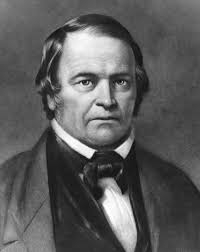 Proof Text Method
“Endeavoring to lay aside all preconceived opinions, and dispensing with commentaries, he compared scripture with scripture by the aid of the marginal references and the concordance. He pursued his study in a regular and methodical manner; beginning with Genesis, and reading verse by verse, he proceeded no faster than the meaning of the several passages so unfolded as to leave him free from all embarrassment. When he found anything obscure, it was his custom to compare it with every other text which seemed to have any reference to the matter under consideration. Every word was permitted to have its proper bearing upon the subject of the text, and if his view of it harmonized with every collateral passage, it ceased to be a difficulty. Thus whenever he met with a passage hard to be understood he found an explanation in some other portion of the Scriptures.”  GC, pg.320
William Miller, Adventist pioneer
Now?  The SOP is going, going, gone!
“No wonder that most of our doctrines have been shaped in time, some of them in decades after their initial formulation. Various popular beliefs have been abandoned, substituted or drastically modified. Even some views held sometime by E G White have been abandoned, at least by the informed theologians. Among the E G White’s views that we unofficially abandoned is the apparent endorsement given by E G White to Josiah Litch’s interpretation of the fifth and sixth trumpets of Revelation 9 (see GC 334). She calls it “another remarkable fulfillment of prophecy”, but presently not one SDA informed theologian will agree with that. If this is really an exegetical and prophetic failure, as it appears, then it follows that it is also a failure of E G White’s interpretation, or rather a failure of our theology of inspiration and hermeneutics.”  Laiu, pg.7
Sir, are you a Jesuit?
‘Informed theologians have abandoned her ideas.’
‘Ellen White’s interpretation was a failure.’
Who does this guy think he is?
He knows better than the prophet??  Wow!!
Sir, are you a Jesuit or are you an educated fool?
“Woe unto you, scribes and Pharisees, hypocrites! for ye compass sea and land to make one proselyte, and when he is made, ye make him twofold more the child of hell than yourselves. Woe unto you, ye blind guides, which say, Whosoever shall swear by the temple, it is nothing; but whosoever shall swear by the gold of the temple, he is a debtor! Ye fools and blind: for whether is greater, the gold, or the temple that sanctifieth the gold? And, Whosoever shall swear by the altar, it is nothing; but whosoever sweareth by the gift that is upon it, he is guilty. Ye fools and blind: for whether is greater, the gift, or the altar that sanctifieth the gift?”  Matthew 23:15-19
Straight from the Adversary!
“That liberality which regards a correct religious faith as unimportant found no favor with these holy defenders of the truth. The vague and fanciful interpretations of Scripture, and the many conflicting theories concerning religious faith, that are found in the Christian world are the work of our great adversary to confuse minds so that they shall not discern the truth. And the discord and division which exist among the churches of Christendom are in a great measure due to the prevailing custom of wresting the Scriptures to support a favorite theory. Instead of carefully studying God's word with humility of heart to obtain a knowledge of His will, many seek only to discover something odd or original. GC, 520-522
Bible Gone!  SOP Gone?  Leftover?....Scholars!
“ I would especially refer here to some gifts that have nothing spectacular, no visible evidence of supernatural manifestation: wise speaking, knowledgeable speech (1Co 12:8-9), manifested in teaching, translating (1Co 12:29-30) and other skills related to learning (linguistics, philology, science etc.). Jesus spoke of the gift of såphar (grammateus), which is the scribe, the theologian, as Bible interpreter, teacher of religion, author, editor, librarian (Mt 13:52; 23:2, 34). Popular opinion associates this professional gift to the Pharisees and Caiaphas's, but God blessed His kingdom affairs with scholars as well. Prophets’ authority resides in their supernatural visions and messages, not necessarily in their rich knowledge, unusual wisdom or technical skills (except when God blessed some prophets with such additional skills). Scholars’ authority resides in their training – involving knowledge, critical research and technical skills –, and in their dedication and faithfulness, providing that their abilities work as a love and-faith service to God.”  Laiu, pg. 15   Scholars have the answers????????????!!!!!!!
Ahhhh!
“The Roman Church reserves to the clergy the right to interpret the Scriptures. On the ground that ecclesiastics alone are competent to explain God's word, it is withheld from the common people.[*See Appendix Note for Page 340.] Though the Reformation gave the Scriptures to all, yet the selfsame principle which was maintained by Rome prevents multitudes in Protestant churches from searching the Bible for themselves. They are taught to accept its teachings as interpreted by the church; and there are thousands who dare receive nothing, however plainly revealed in Scripture, that is contrary to their creed or the established teaching of their church. 
Notwithstanding the Bible is full of warnings against false teachers, many are ready thus to commit the keeping of their souls to the clergy. The people of God are directed to the Scriptures as their safeguard against the influence of false teachers and the delusive power of spirits of darkness. Satan employs every possible device to prevent men from obtaining a knowledge of the Bible; for its plain utterances reveal his deceptions.—GC, 593
Laiu, you are trying to destroy the Sanctuary!
ק ִד ִצ ִנ ִו wǝ·ni·ṣdaq of Da 8:14 is not directly connected (linguistically or literary) to Leviticus 16, as our historical theology insists for 166 years. The
Hebrew verb makes no allusion to, neither it echoes Leviticus 16. Actually, the relevant verbs used in Lev. 16 to express the idea of cleansing of sin are ר ִה ִט ṭahhēr “cleanse”, and ר ִפ ִכ kappēr “expiate”.1
Laiu argues that there is no connection between Daniel 8:14 and Leviticus 16.  Daniel 8:14 talks about the cleansing of the sanctuary and Leviticus 16 talks about the cleansing of the sanctuary.  
“And he said unto me, Unto two thousand and three hundred days; then shall the sanctuary be cleansed.”  Daniel 8:14
Leviticus 16:19 “And he shall sprinkle of the blood upon it with his finger seven times, and cleanse it, and hallow it from the uncleanness of the children of Israel.”
The Beauty of Taher and Nisdaq
Both words from Strong’s carry the meaning of cleansed.  
Because  the angel askes multiple questions in Daniel 8:13, the Lord found a word that would answer all the questions with a rich word in Daniel 8:14, nisdaq.  Notice:  “Then I heard one saint speaking, and another saint said unto that certain saint which spake, How long shall be the vision concerning the daily sacrifice, and the transgression of desolation, to give both the sanctuary and the host to be trodden under foot? And he said unto me, Unto two thousand and three hundred days; then shall the sanctuary be cleansed.”  Daniel 8:13,14
Meanings: for nisdaq. First, there is the idea of the sanctuary being "restored to its
rightful state." 1Variations of the same idea include "have its rights
restored,,,2 "rights of the sanctuary be restored.”
A second idea conveyed by the translations of ni~daq is the
traditional one, "cleansed," indicated already by the Greek Septuagint and Theodotian katharisthesetai and the Latin
munddbitur, and the Syriac and Coptic. This translation of "shall
be purified/cleansed" is followed in English by major modern versions in Protestant, Catholic, and Jewish traditions.10
The third idea represented by the English translations of
nifldaq is that of vindication. Several translations read "shall be
vindicated,',ll others, "shall be justified,,12 or "its cause vindicated,,,13
The Beauty of Nisdaq!
Nisdaq means:
1. restored to its rightful state.  This meaning for the word answers the restoration of the sanctuary and the law of God that were trampled for centuries.
2. cleansed.  This definition answers the part of the question that has to do with the sanctuary’s ultimate restoration which occurs during the investigative judgment when the sanctuary ultimately is restored to its rightful place when the sanctuary and the universe will be cleansed from sin!
3.  vindicated.  This answers the part of the question that relates to the people who died infamously at the hands of Rome as blasphemers and heretics.  They will be vindicated in the investigative judgment.
Nisdaq is a rich word that fully tackles and answers every aspect of the questions in Daniel 8:13!
Shame on you, Laiu and all scholars who want to destroy this most precious message through their arrogance and folly!!!
You Are a False Teacher!!
“The truths most plainly revealed in the Bible have been involved in doubt and darkness by learned men, who, with a pretense of great wisdom, teach that the Scriptures have a mystical, a secret, spiritual meaning not apparent in the language employed. These men are false teachers. It was to such a class that Jesus declared: "Ye know not the Scriptures, neither the power of God." Mark 12:24. The language of the Bible should be explained according to its obvious meaning, unless a symbol or figure is employed. Christ has given the promise: "If any man will do His will, he shall know of the doctrine." John 7:17. If men would but take the Bible as it reads, if there were no false teachers to mislead and confuse their minds, a work would be accomplished that would make angels glad and that would bring into the fold of Christ thousands upon thousands who are now wandering in error.—GC, 598-599